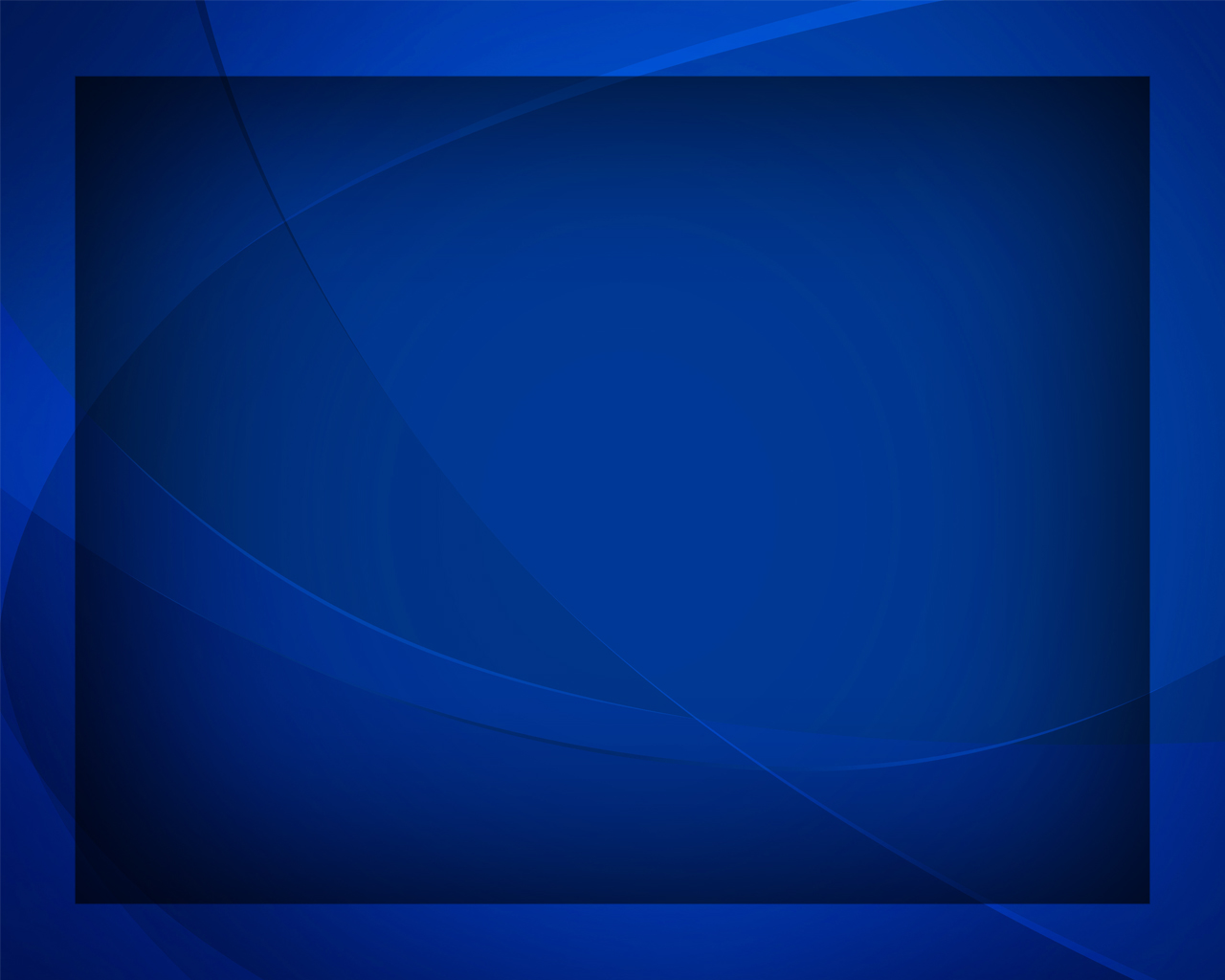 Дорогие мгновенья
Гимны надежды №324
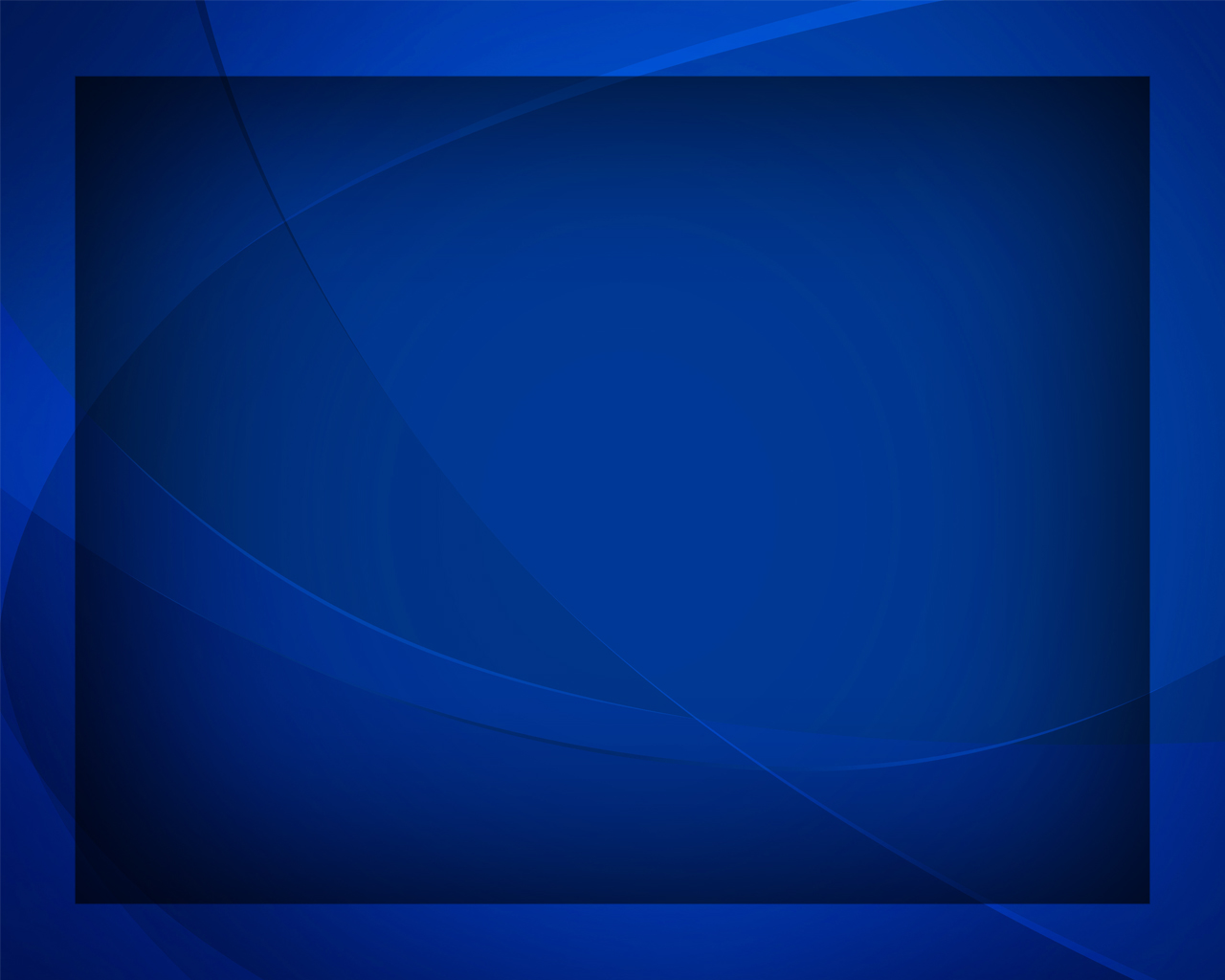 Дорогие мгновенья настали для нас: 
Встреча 
братьев, сестёр 
радость льёт.
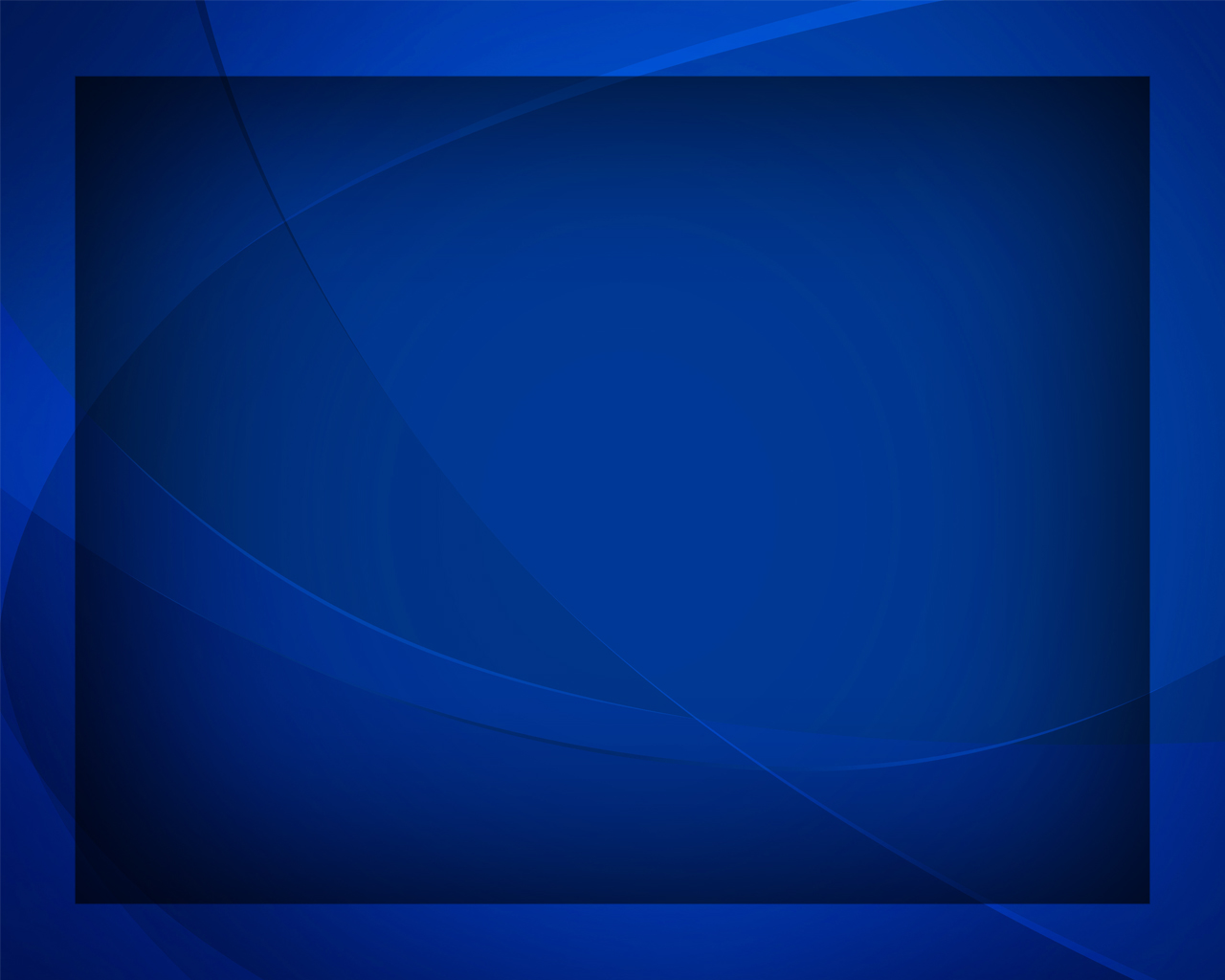 Как блажен 
этот миг,
как отраден сей час
Господь ту отраду нам шлёт.
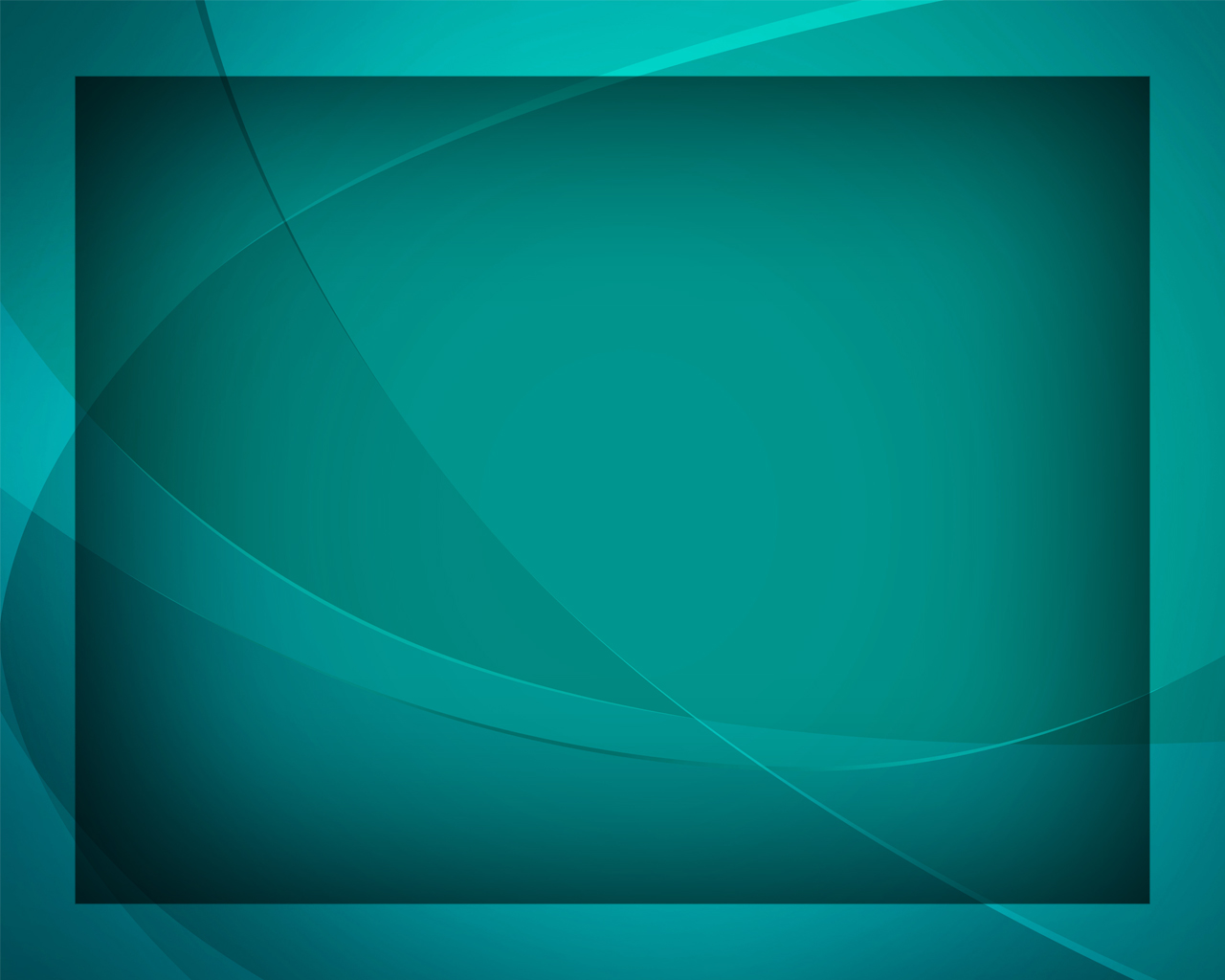 Как блажен 
этот миг,
как отраден сей час
Господь ту отраду нам шлёт.
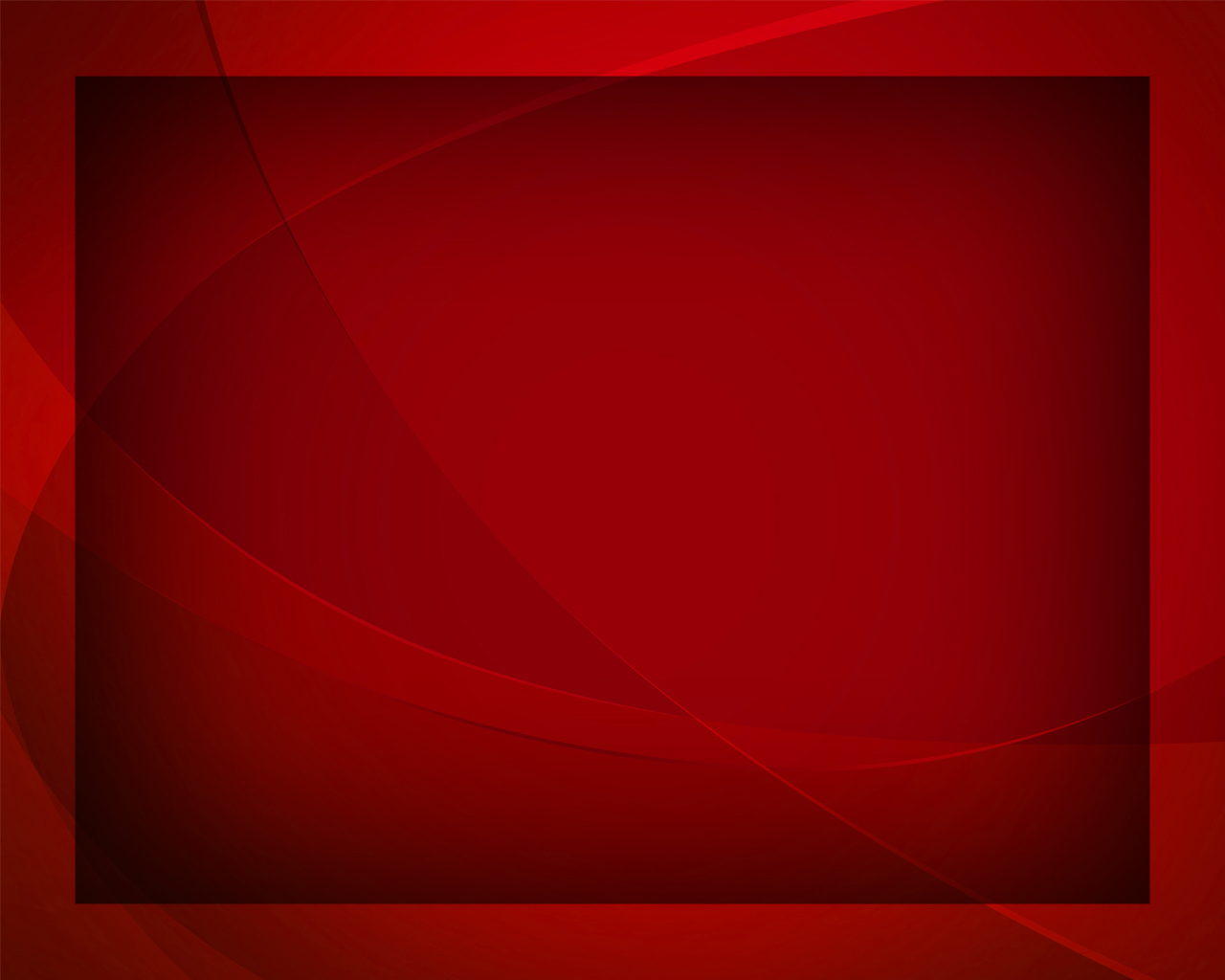 В дорогие мгновенья собрались мы все, 
Проведём их 
в общенье святом,
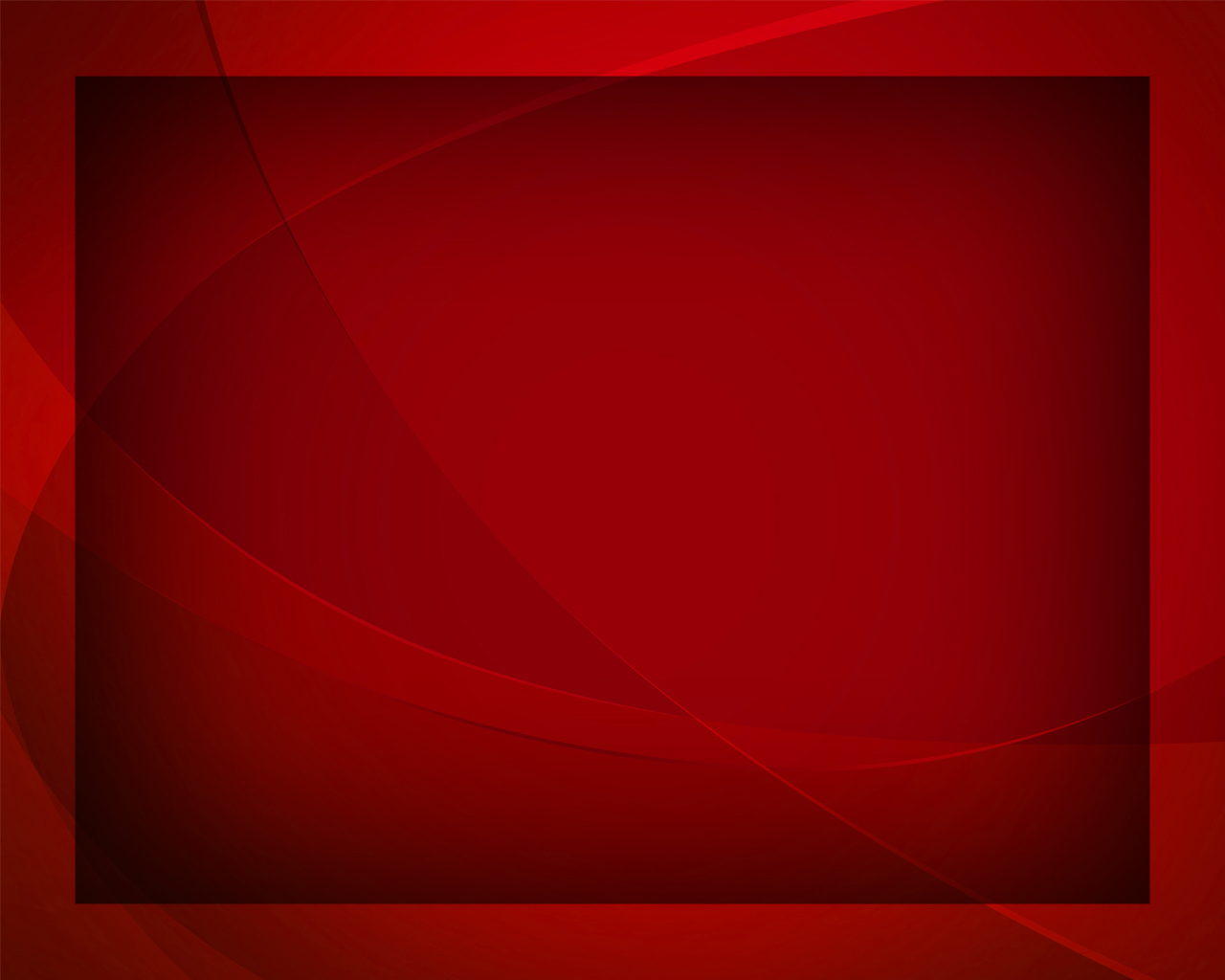 И как некогда там, на Фаворской горе, 
Раскинем шатёр 
в месте сем.
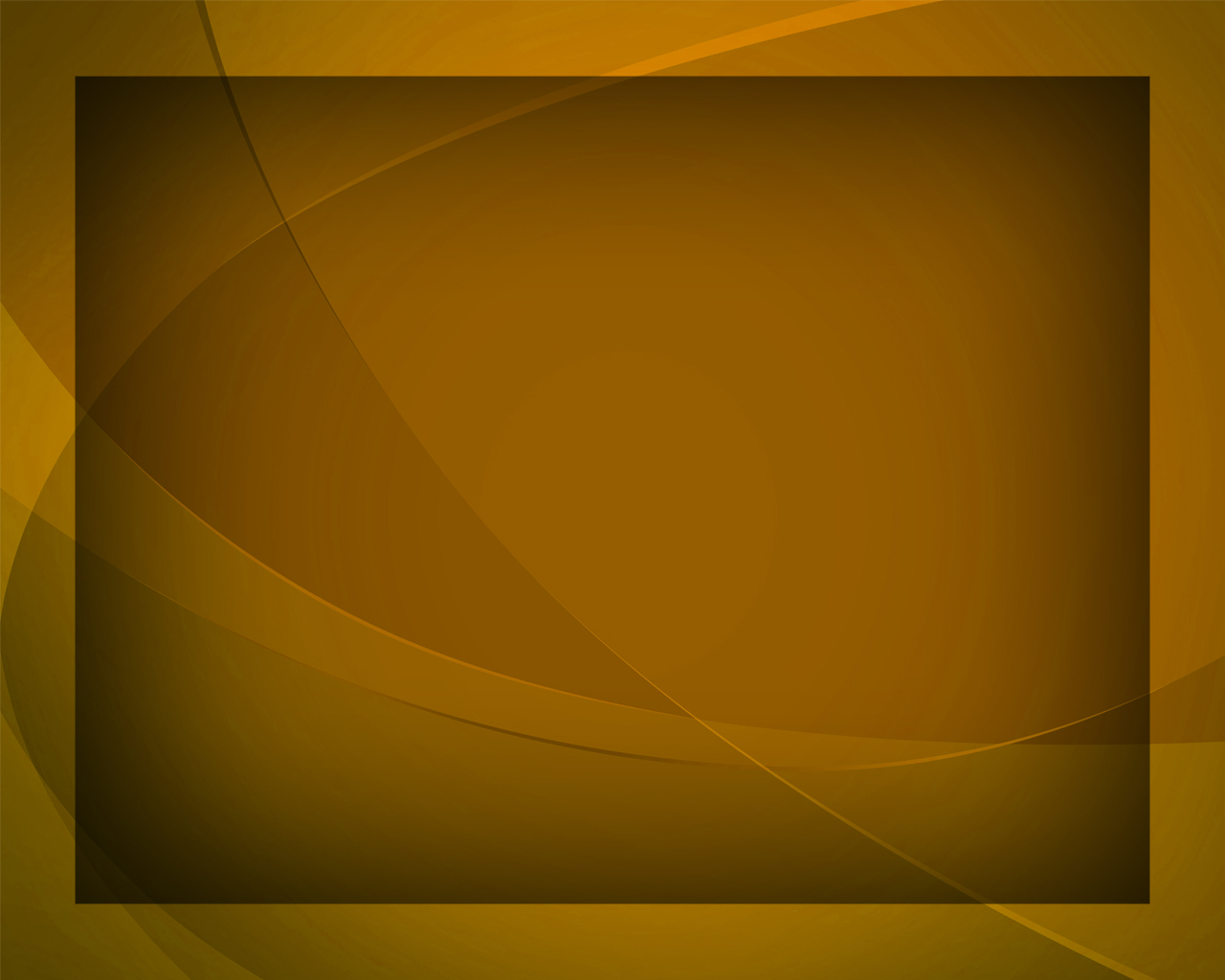 И как некогда там, на Фаворской горе, 
Раскинем шатёр 
в месте сем.
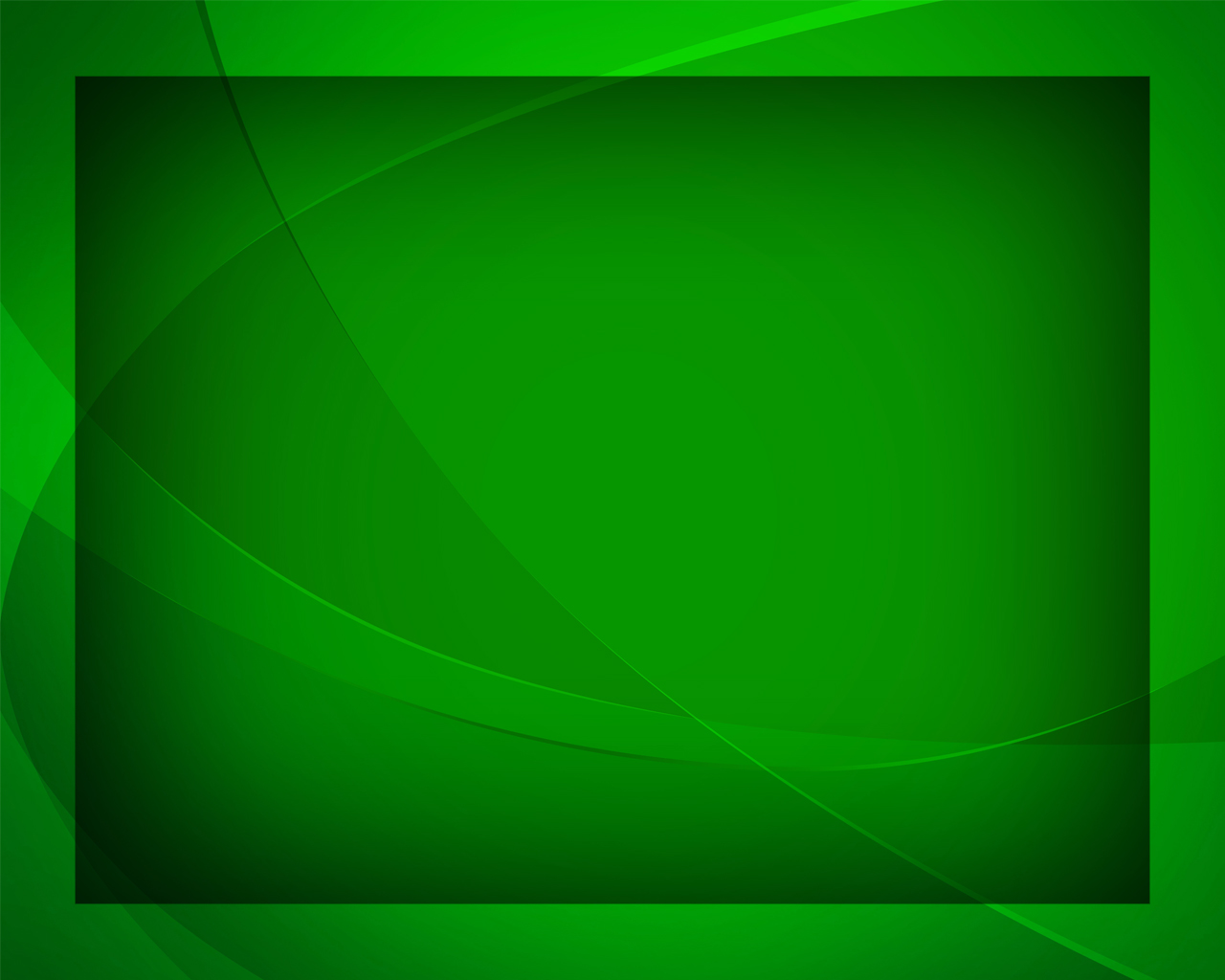 В дорогие мгновенья воспрянем душой, 
От житейских невзгод отдохнём,
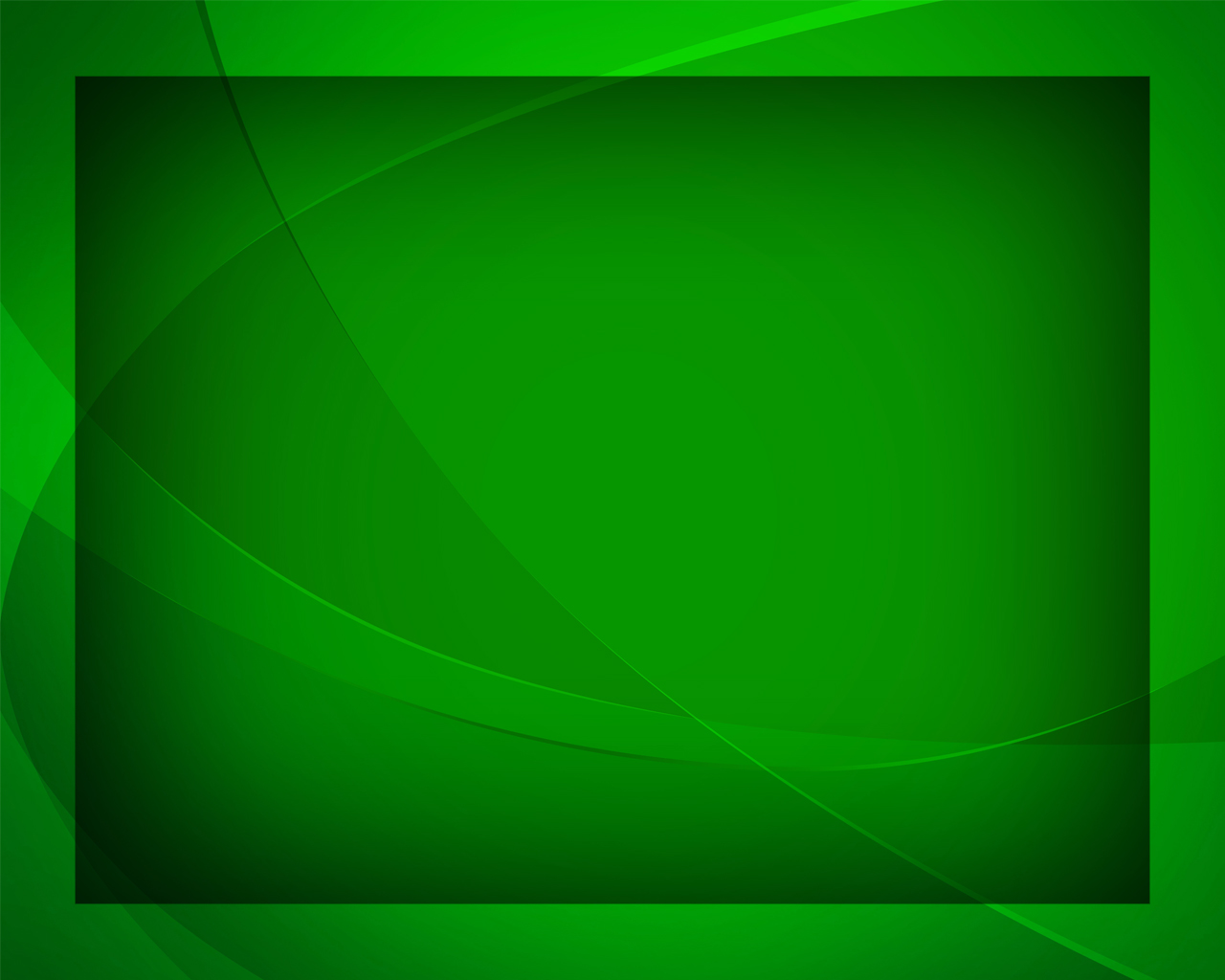 И сердца вознесём мы в молитве святой, 
И будем в общенье с Христом.
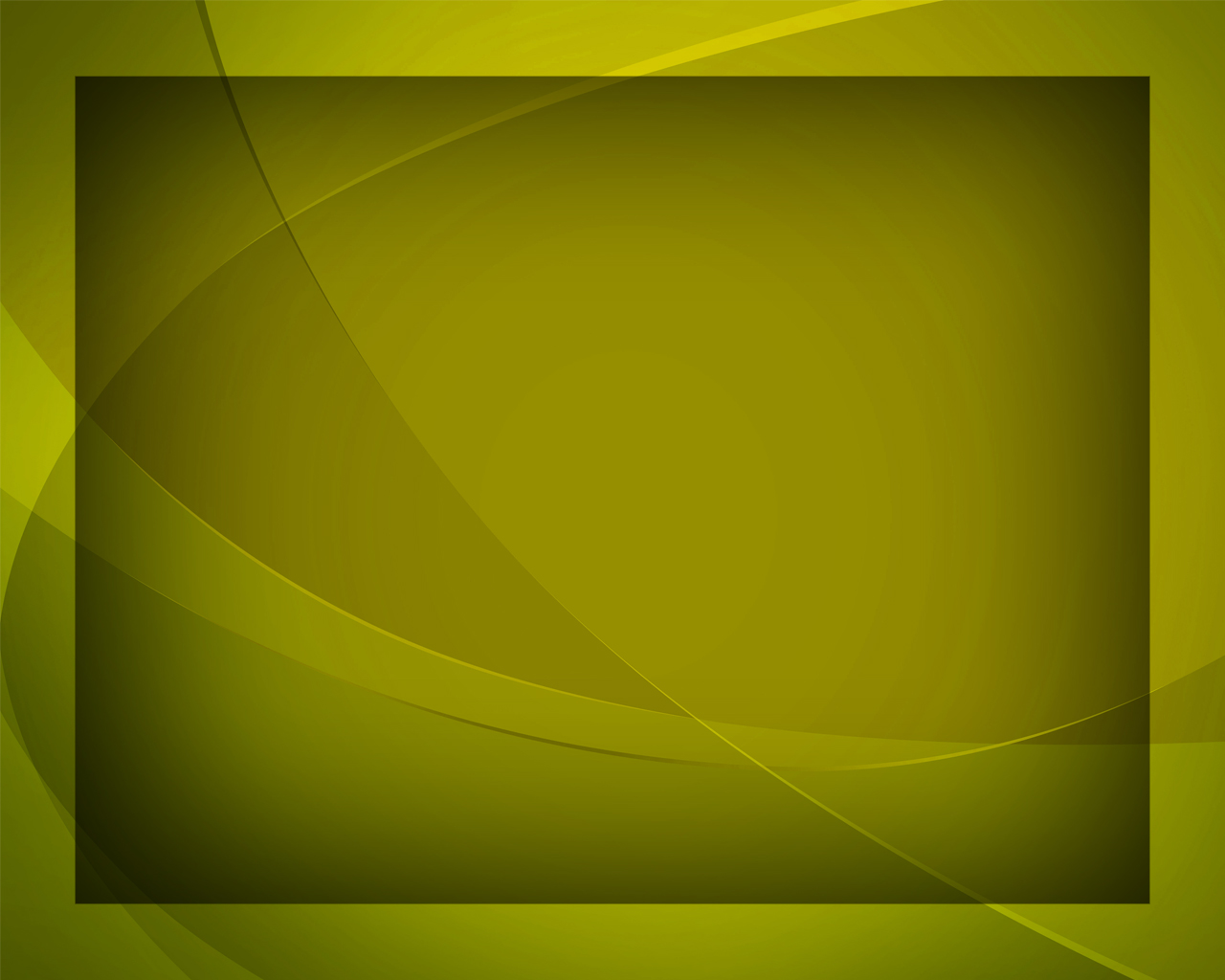 И сердца вознесём мы в молитве святой, 
И будем в общенье с Христом.
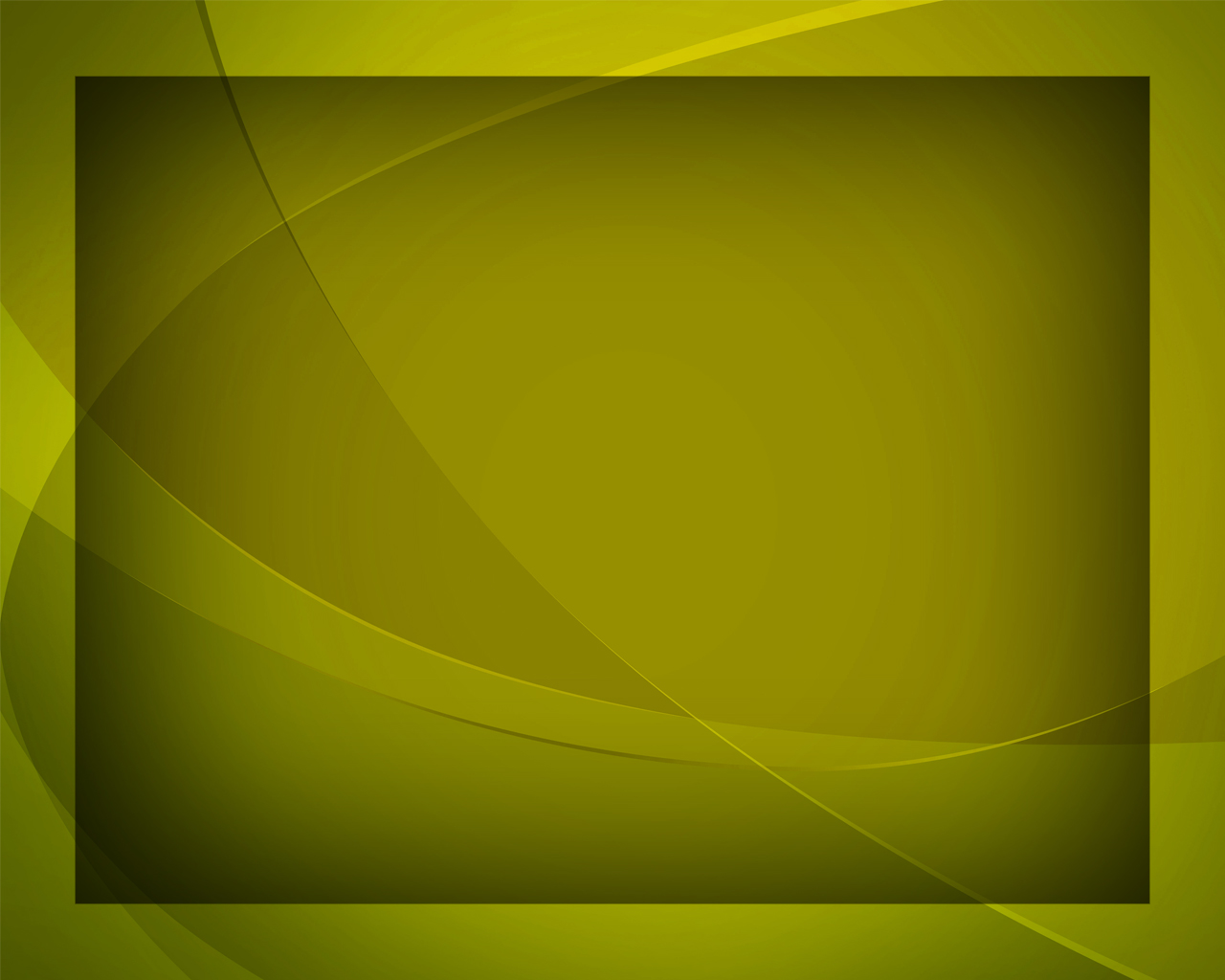